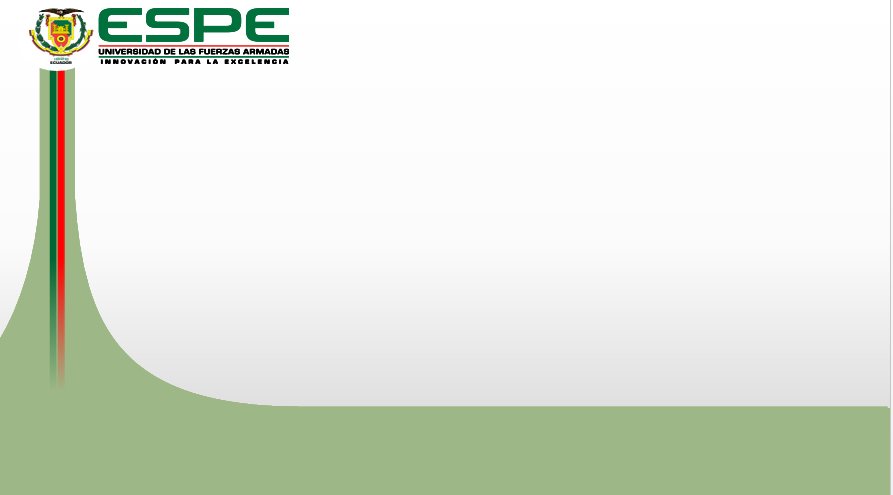 PROYECTO DE INVESTIGACIÓN PREVIO A LA OBTENCIÓN DEL TÍTULO DE LICENCIADA EN EDUCACIÓN INFANTIL

TEMA: “EXPERIMENTACIÓN CIENTIFICA COMO ESTRATEGIA METODOLÓGICA EN EL EJE DE DESCUBRIMIENTO DEL MEDIO NATURAL Y CULTURAL EN NIÑOS DE CUATRO AÑOS”.

AUTORA:
CASTILLO CASTRO GRACE ELENA

 DIRECTORA: MSC. ALEJANDRA GARCÉS

SANGOLQUÍ, ENERO 2017
ÍNDICE 
 Generalidades y Objetivos del Proyecto
 Fundamentación Teórica
Metodología de la Investigación
Análisis e Interpretación de Resultados
Conclusiones y Recomendaciones
Descripción de la Propuesta
ÍNDICE 
 Generalidades y Objetivos del Proyecto
 Fundamentación Teórica
Metodología de la Investigación
Análisis e Interpretación de Resultados
Conclusiones y Recomendaciones
Descripción de la Propuesta
DELIMITACIÓN DE LA INVESTIGACIÓN
PLANTEAMIENTO DEL PROBLEMA
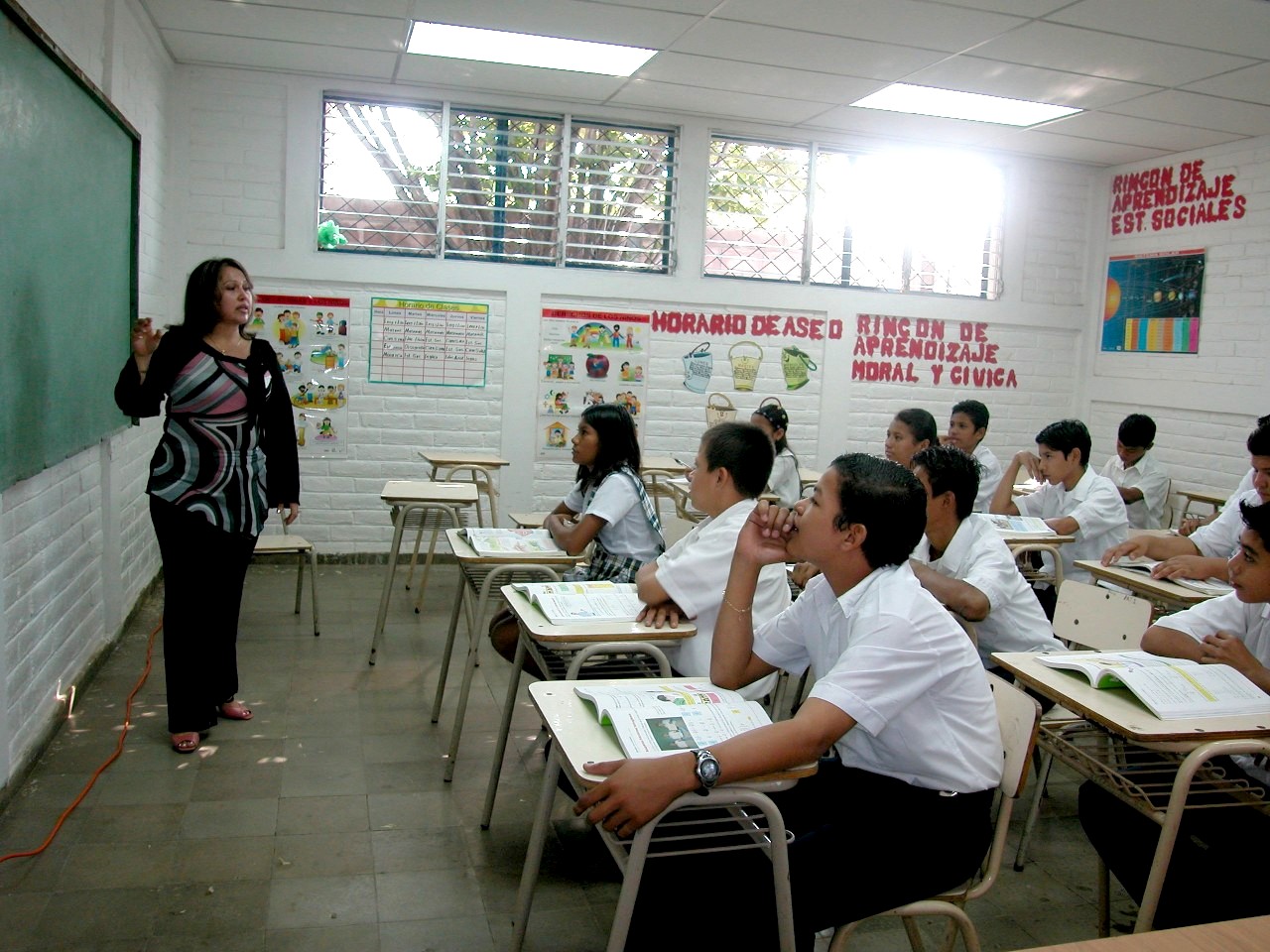 PUNTOS ESENCIALES DEL PROBLEMA
Uso continuo de clases tradicional
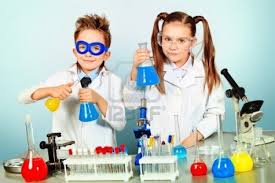 No hay aplicación de nuevas estrategias metodológicas como la experimentación científica para explicar temáticas
RELACIONES ENTRE LAS VARIABLES
zz
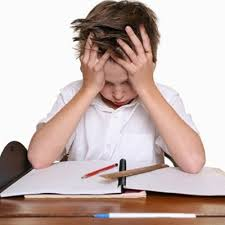 Clases tradicionales, y perdida de atención en los niños
CONSECUENCIAS
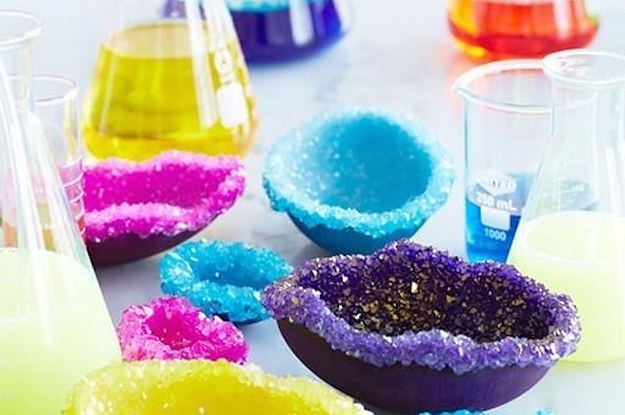 Proponer experimentos científicos para desarrollar destrezas de Eje del Medio Natural y Cultural por medio del Método Científico
ALTERNATIVA DE SOLUCIÓN
VARIABLES DE LA INVESTIGACIÓN
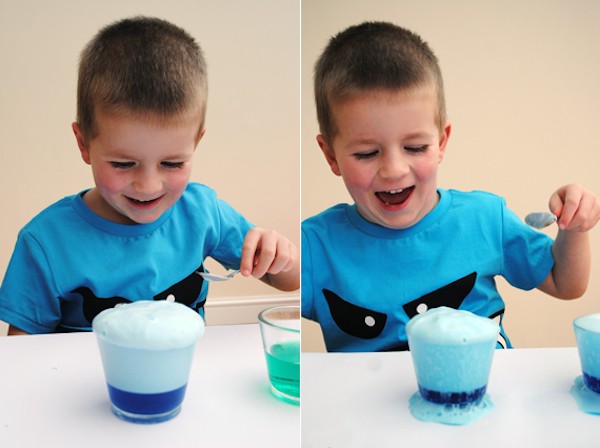 Variable 1: Experimentación Científica
Variable 2: Estrategia Metodológica
FORMULACIÓN DEL PROBLEMA
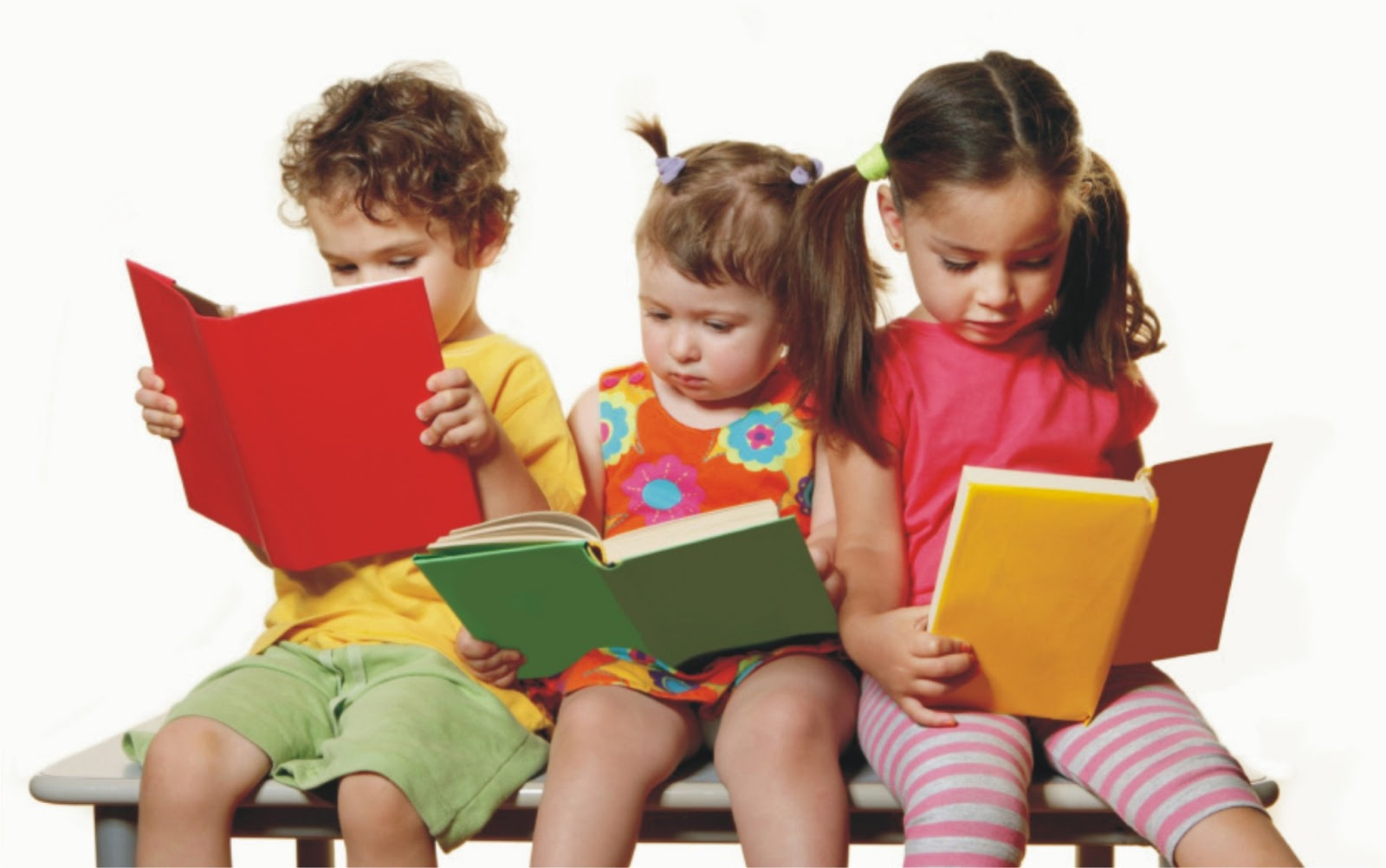 ¿De que manera los experimentos científicos se pueden aplicar como estrategia metodológica en el Eje de Descubrimiento del Medio Natural y Cultural con los niños de cuatro años en el Centro Infantil y Primero de Básica “Lucía Franco de Castro” sección vespertina ubicada en la Ciudad de Conocoto durante el periodo Septiembre - Junio ?
OBJETIVOS
Objetivo General
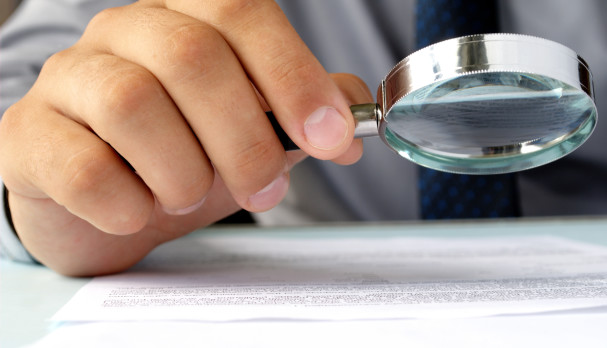 Analizar la experimentación científica
Eje de Descubrimiento del Medio Natural y Cultural
Objetivos Específicos
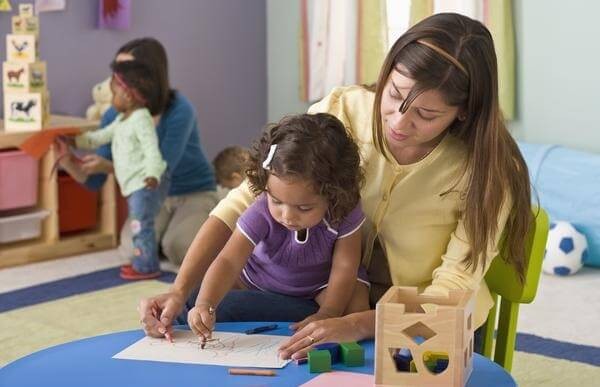 Conocimiento de las maestras sobre experimentos científicos
Identificar
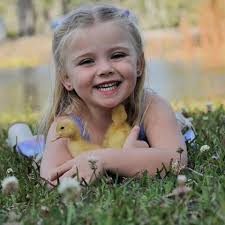 Conocimiento que tienen los niños sobre el Eje de Descubrimiento del medio natural y cultural
Diagnosticar
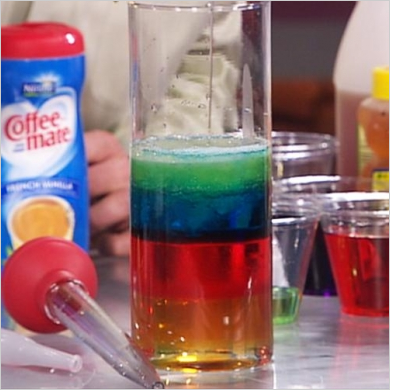 Procesos didácticos y recursos requeridos para la utilización de experimentos científicos
Establecer
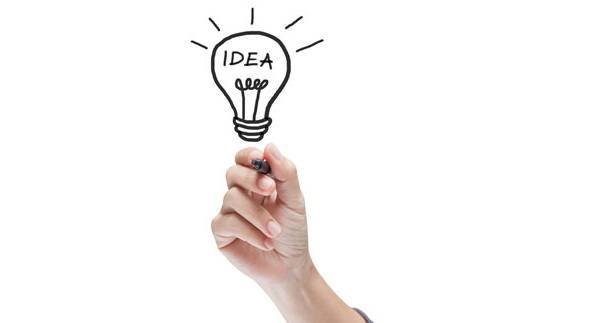 Manual con experimentos científicos para aplicar en el Eje de Descubrimiento del Medio Natural y Cultural
Proponer
JUSTIFICACIÓN E IMPORTANCIA
ÍNDICE 
 Generalidades y Objetivos del Proyecto
 Fundamentación Teórica
Metodología de la Investigación
Análisis e Interpretación de Resultados
Conclusiones y Recomendaciones
Descripción de la Propuesta
"La mayoría de las ideas fundamentales de la ciencia son esencialmente sencillas y, por regla general pueden ser expresadas en un lenguaje comprensible para todos..."
-Albert Einstein-
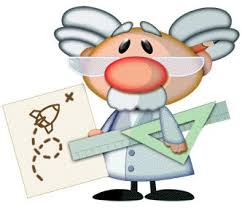 Fundamentos Teóricos
La Ciencia y la Enseñanza Científica
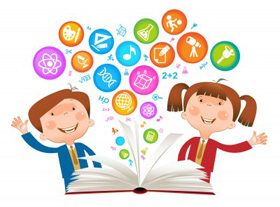 ÍNDICE 
 Generalidades y Objetivos del Proyecto
 Fundamentación Teórica
Metodología de la Investigación
Análisis e Interpretación de Resultados
Conclusiones y Recomendaciones
Descripción de la Propuesta
MODALIDAD, ENFOQUE Y TIPO DE LA INVESTIGACIÓN
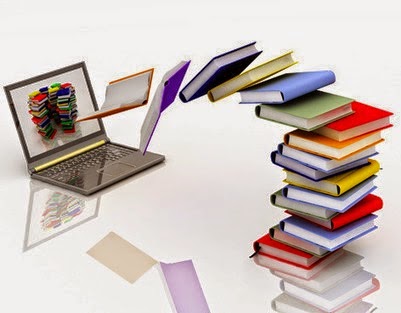 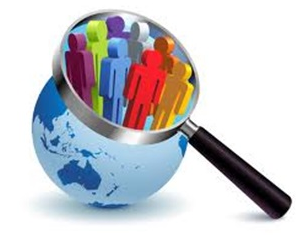 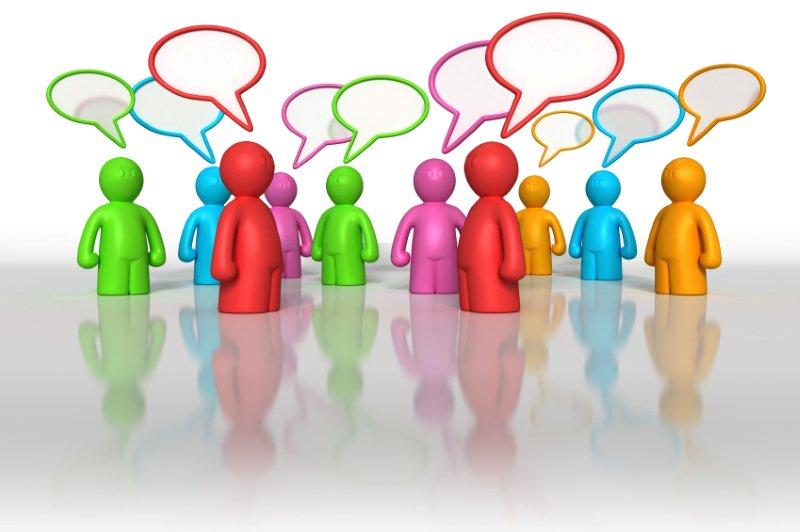 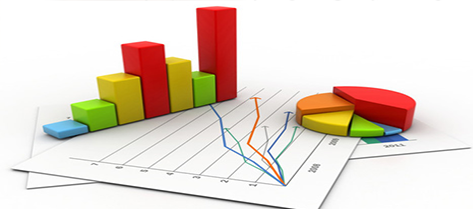 POBLACIÓN Y MUESTRA
RECOLECCIÓN DE LA INFORMACIÓN
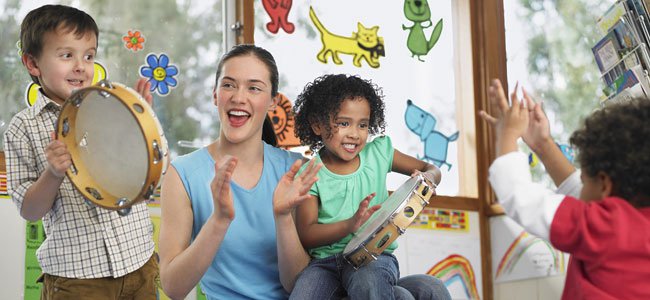 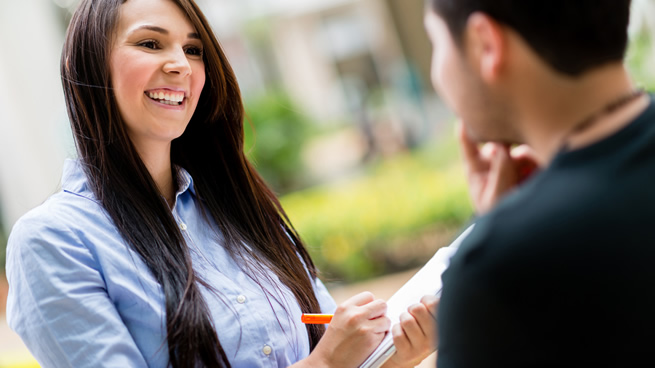 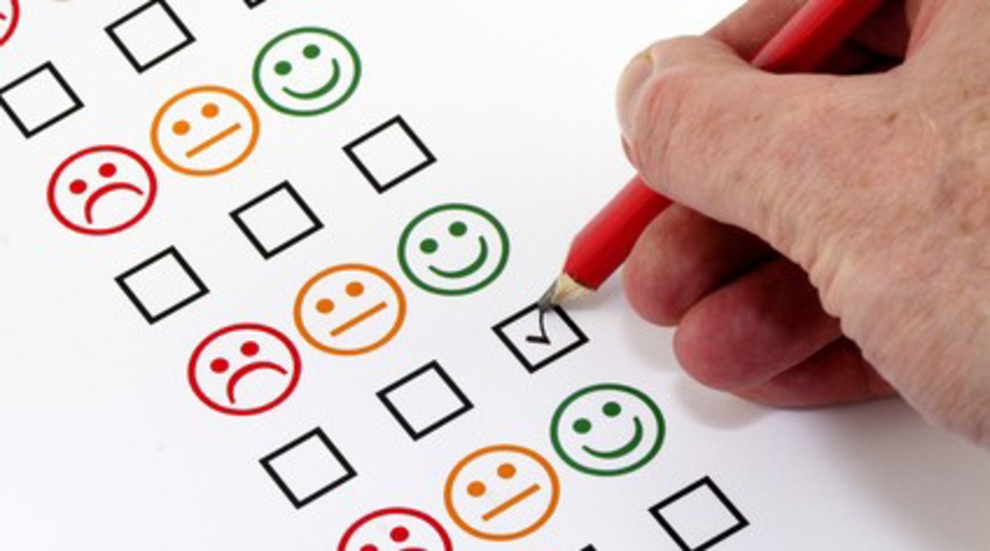 ÍNDICE 
 Generalidades y Objetivos del Proyecto
 Fundamentación Teórica
Metodología de la Investigación
Análisis e Interpretación de Resultados
Conclusiones y Recomendaciones
Descripción de la Propuesta
ANÁLISIS E INTERPRETACIÓN DE RESULTADOS

Resultados del test aplicado a los niños de Inicial II del Centro Infantil y Primero de Básica “Lucía Franco de Castro”
Pregunta 4  ¿Identifica las características de los animales domésticos y silvestres estableciendo las diferencias entre ellos?
Pregunta 9 ¿Identifica prácticas socioculturales de su localidad demostrando curiosidad ante sus tradiciones?
Pregunta 18 ¿Cuenta oralmente del 1 al 15 con secuencia numérica?
Pregunta 20 ¿Comprende la relación de número-cantidad hasta el 10?
Pregunta 21 ¿Comprende la relación del numeral (representación simbólica del número) con la cantidad hasta el 5?
Pregunta 24 ¿Identifica semejanzas y diferencias en objetos del entorno con criterios de forma, color y tamaño?
ANÁLISIS E INTERPRETACIÓN DE RESULTADOS
Resultados de la encuesta aplicada a las docentes de Inicial II del Centro Infantil y Primero de Básica “Lucía Franco de Castro”
Pregunta 4: ¿ Considera Ud. Importante la aplicación de experimentos científicos?  ¿Porqué?
Pregunta 5: ¿Aplica Experimentos Científicos para el abordaje de alguna temática? ¿Cuáles?
Pregunta 10: ¿Aplica actividades que respondan a los diversos estilos de aprendizaje de los niños?  ¿Cuáles?
ÍNDICE 
 Generalidades y Objetivos del Proyecto
 Fundamentación Teórica
Metodología de la Investigación
Análisis e Interpretación de Resultados
Conclusiones y Recomendaciones
Descripción de la Propuesta
CONCLUSIONES
RECOMENDACIONES
ÍNDICE 
 Generalidades y Objetivos del Proyecto
 Fundamentación Teórica
Metodología de la Investigación
Análisis e Interpretación de Resultados
Conclusiones y Recomendaciones
Descripción de la Propuesta
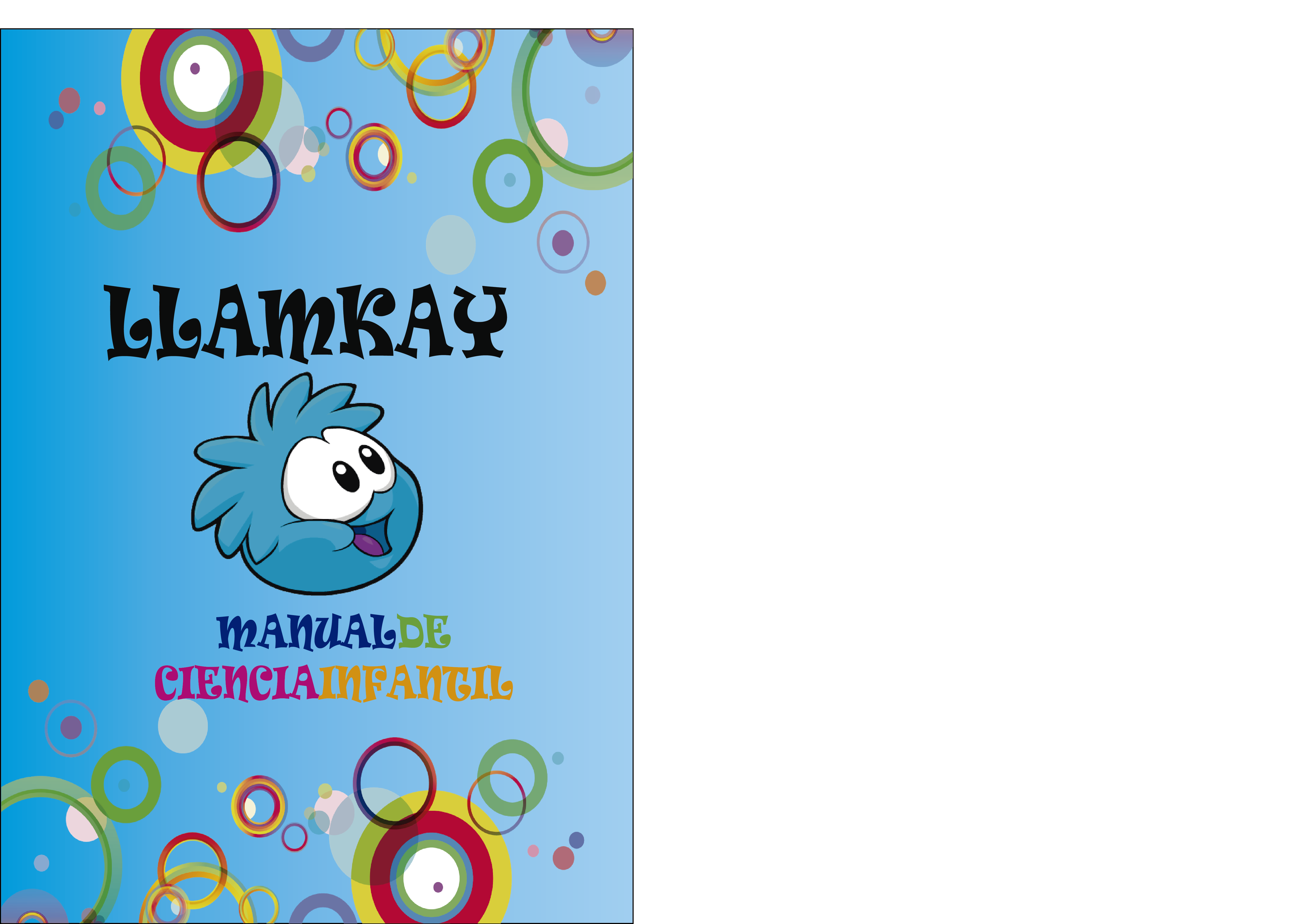 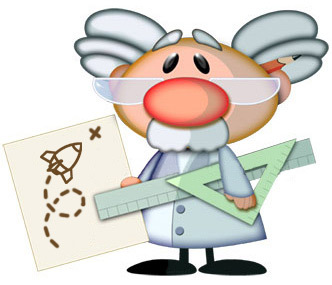 El presente Manual de Actividades pretende dar a conocer algunos experimentos científicos que se puedan utilizar en las aulas de inicial, para desarrollar el Eje de Descubrimiento del Medio Natural y Cultural
OBJETIVOS
Sugerir actividades que puedan ejecutarse para potenciar las destrezas del Eje de Descubrimiento del Medio Natural y Cultural.
Identificar los pasos del método científico por medio de íconos para seguir un proceso
Proponer normas de seguridad para desarrollar los experimentos científicos sin ningún percance o contratiempo.
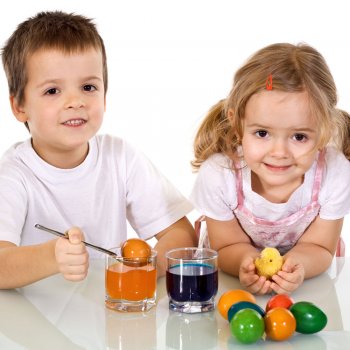 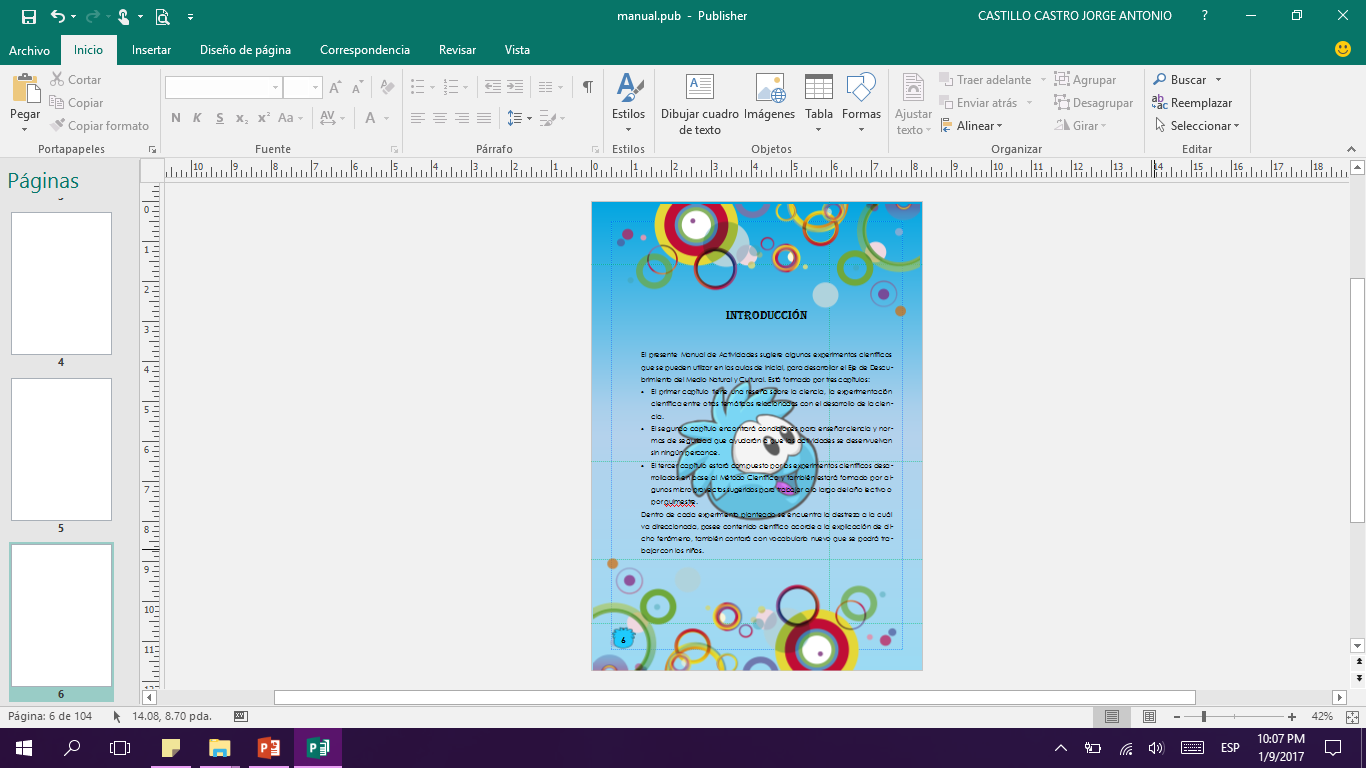 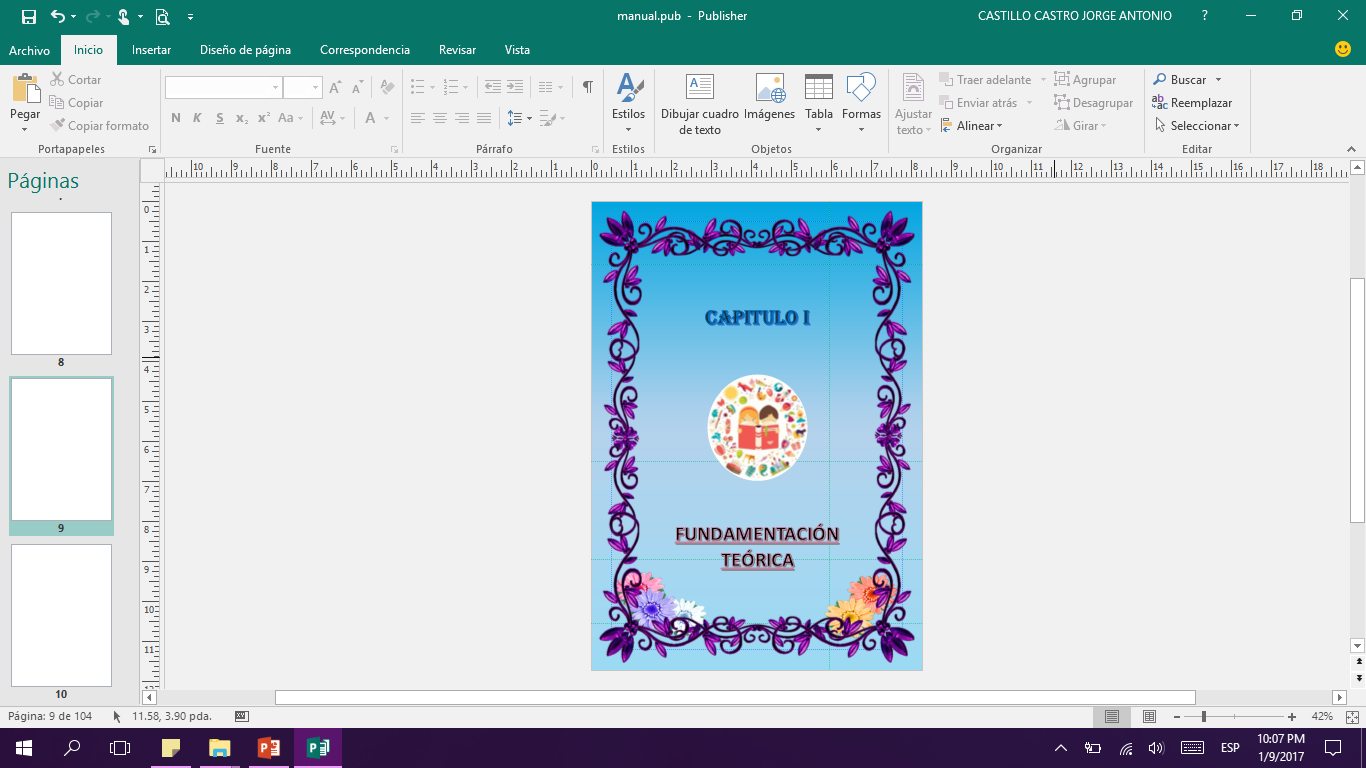 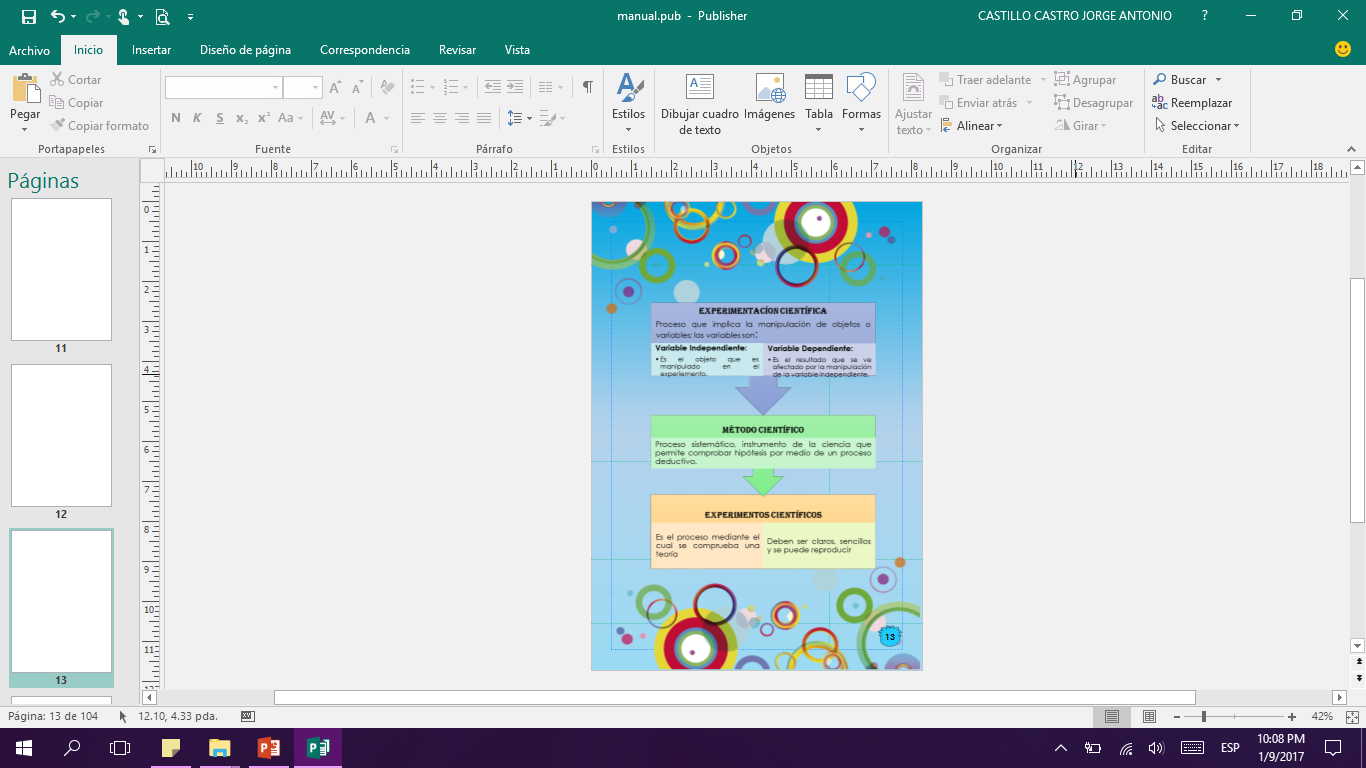 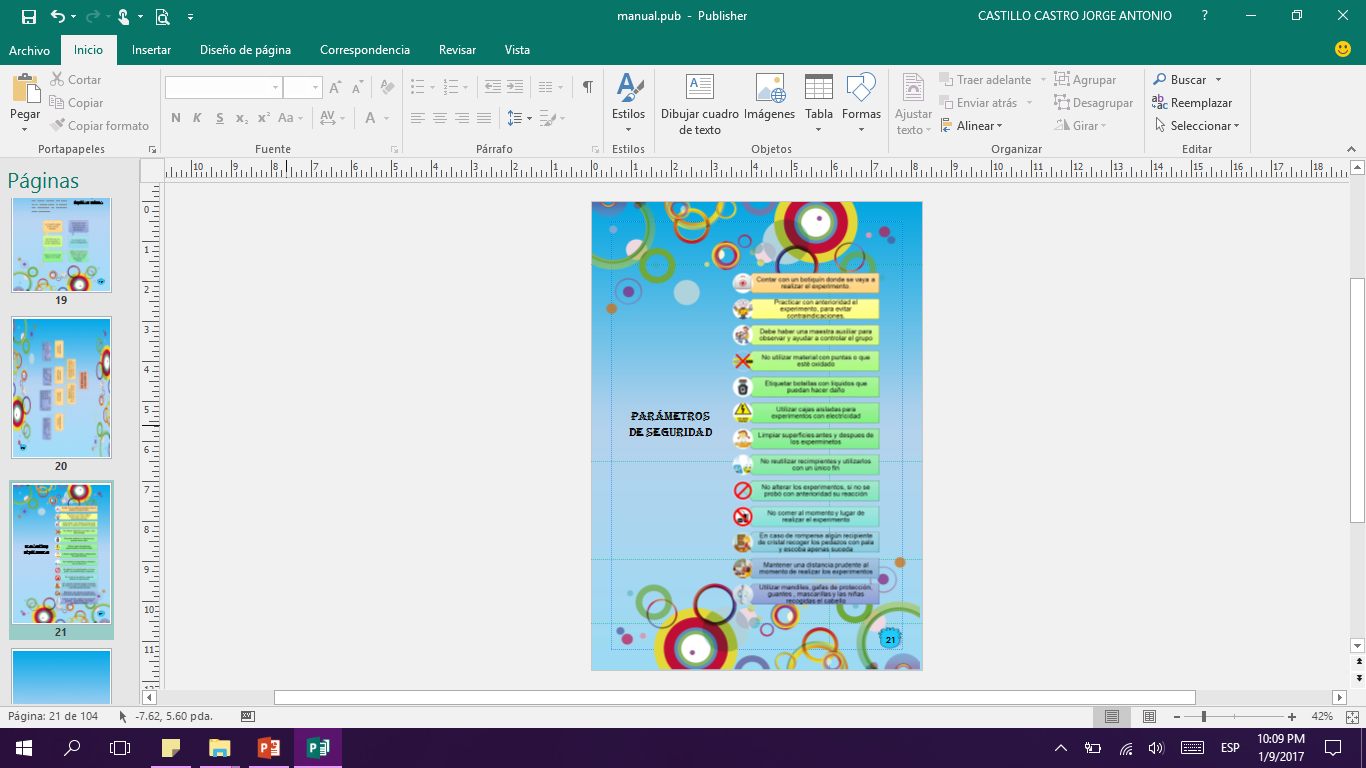 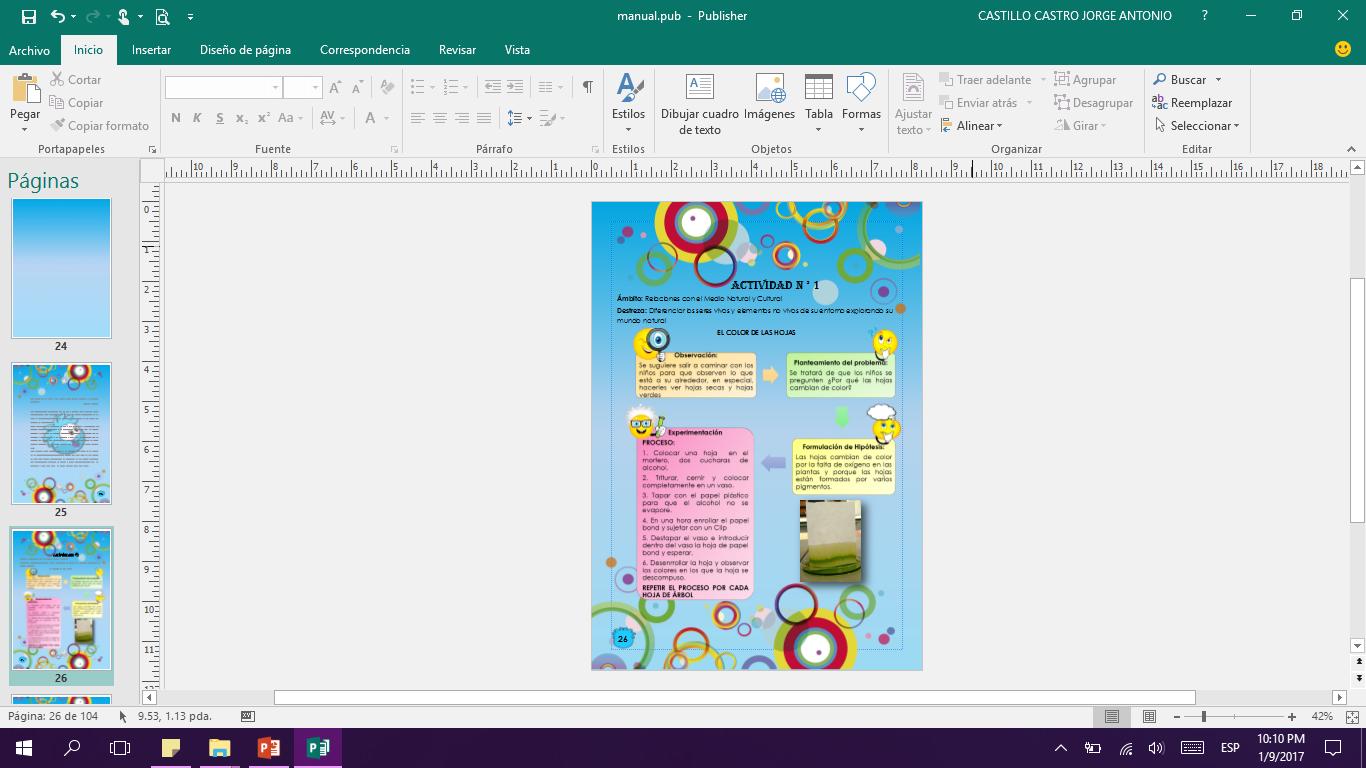 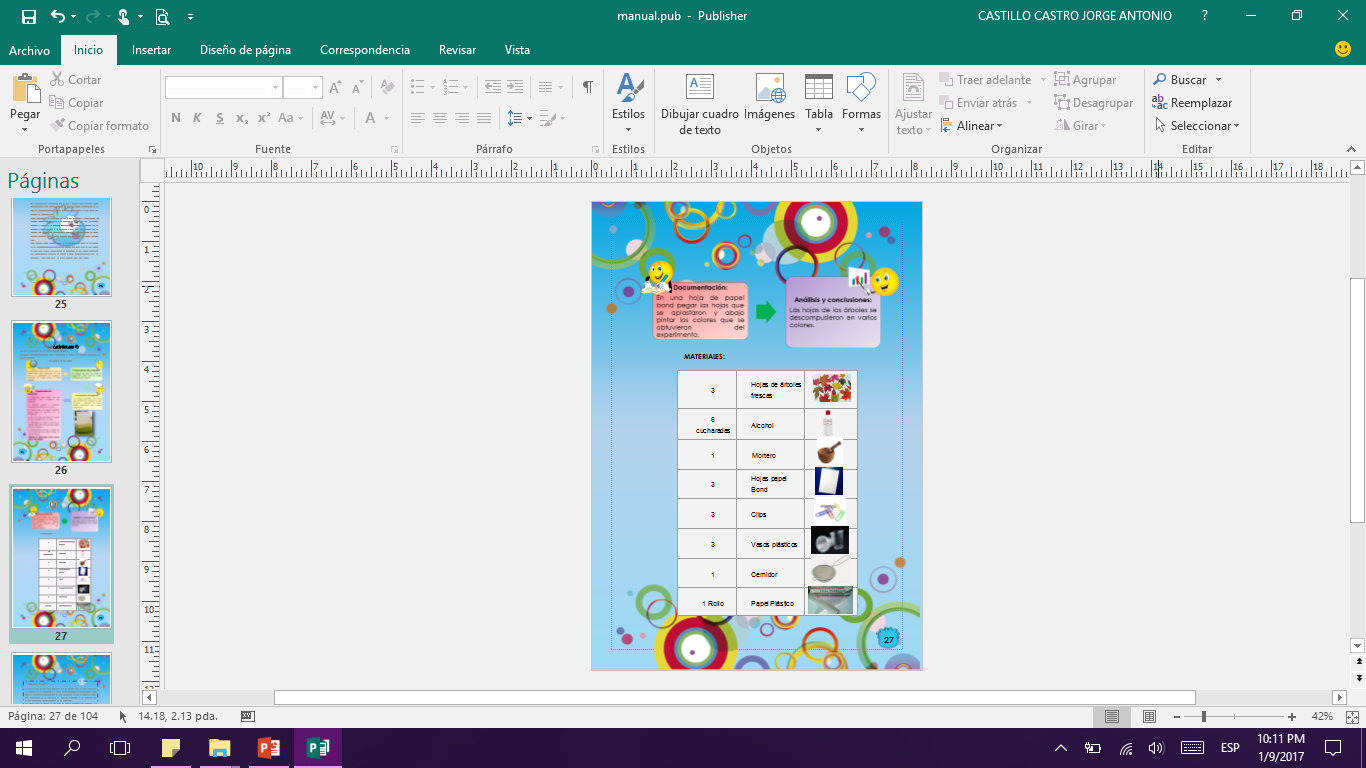 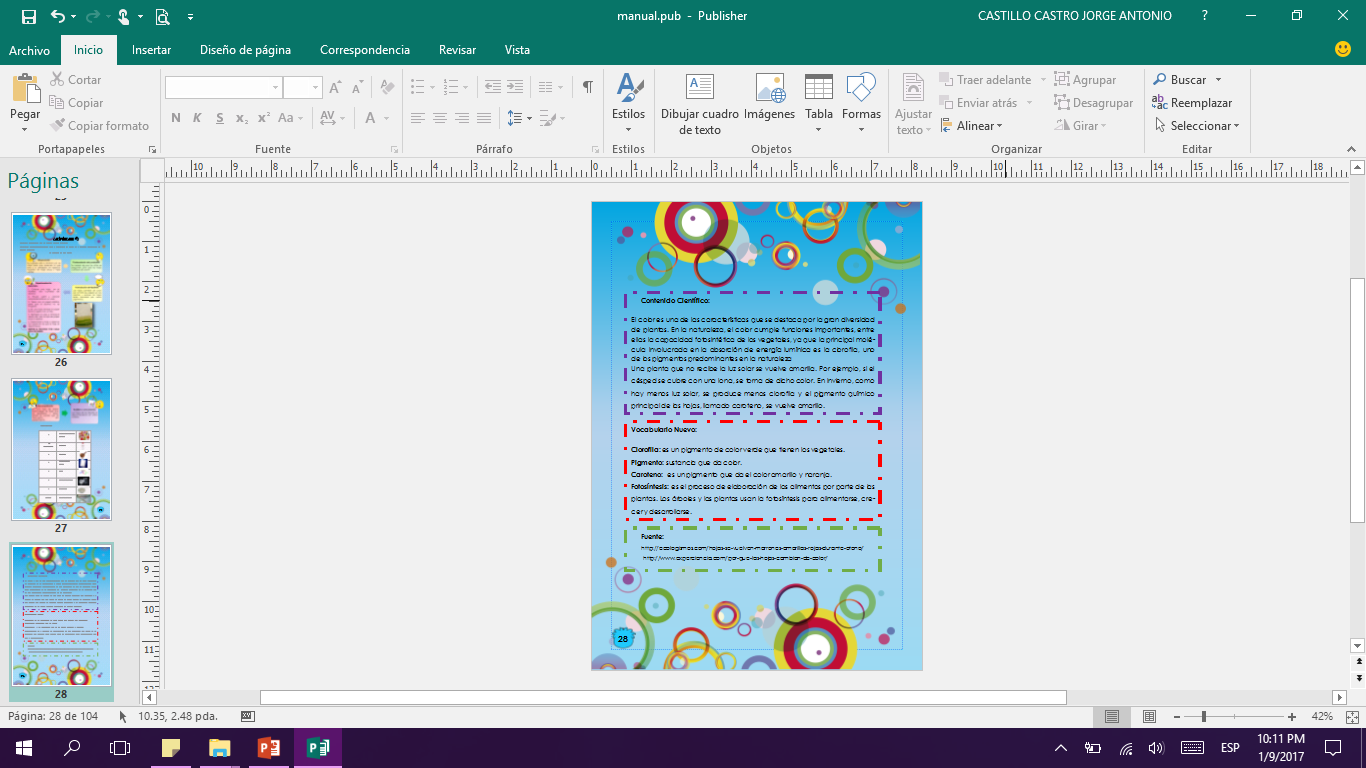 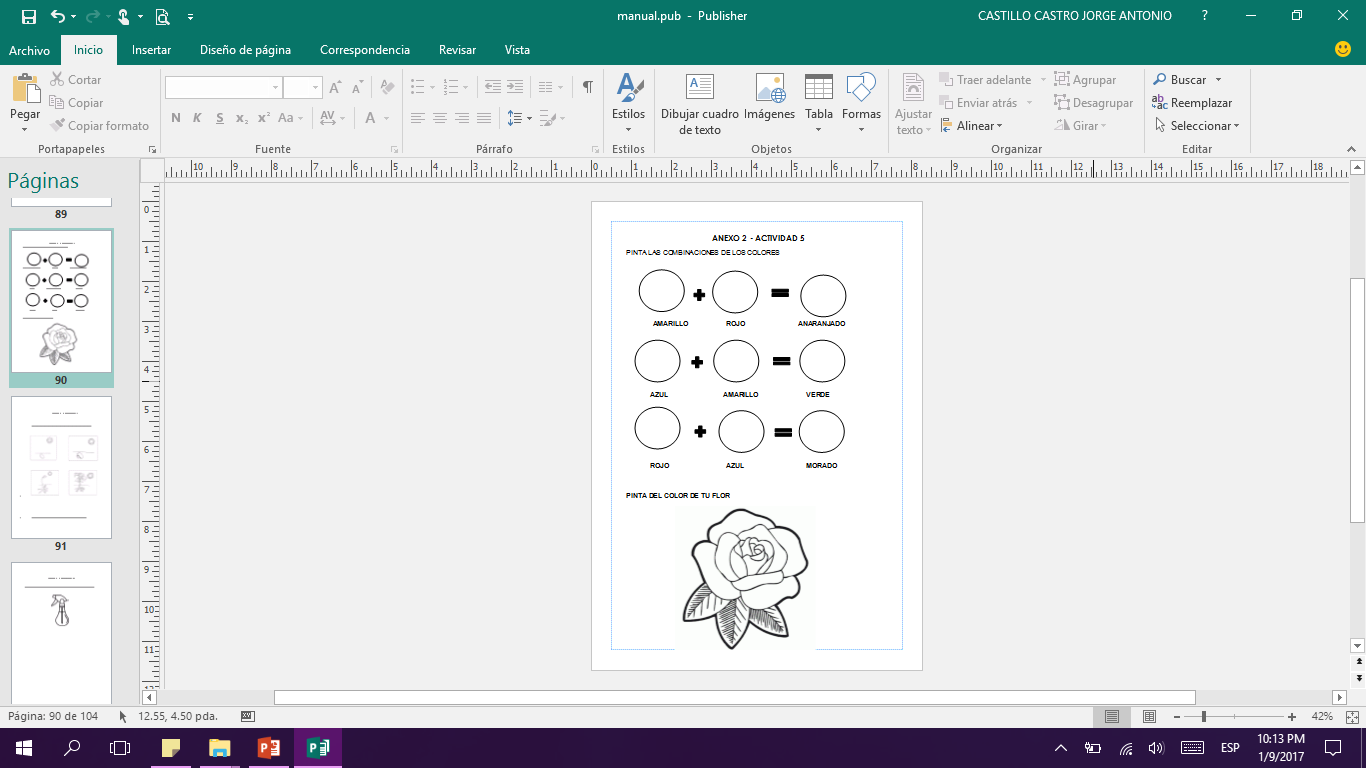 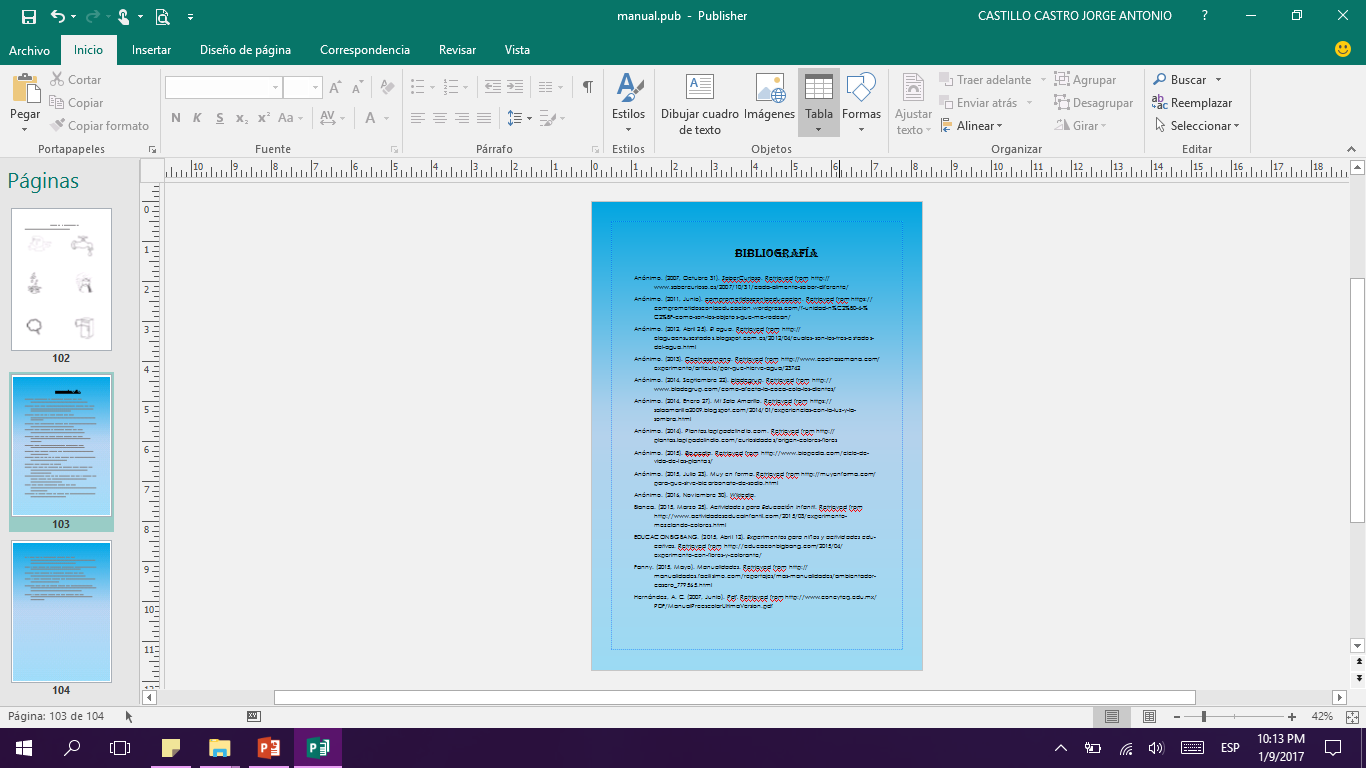 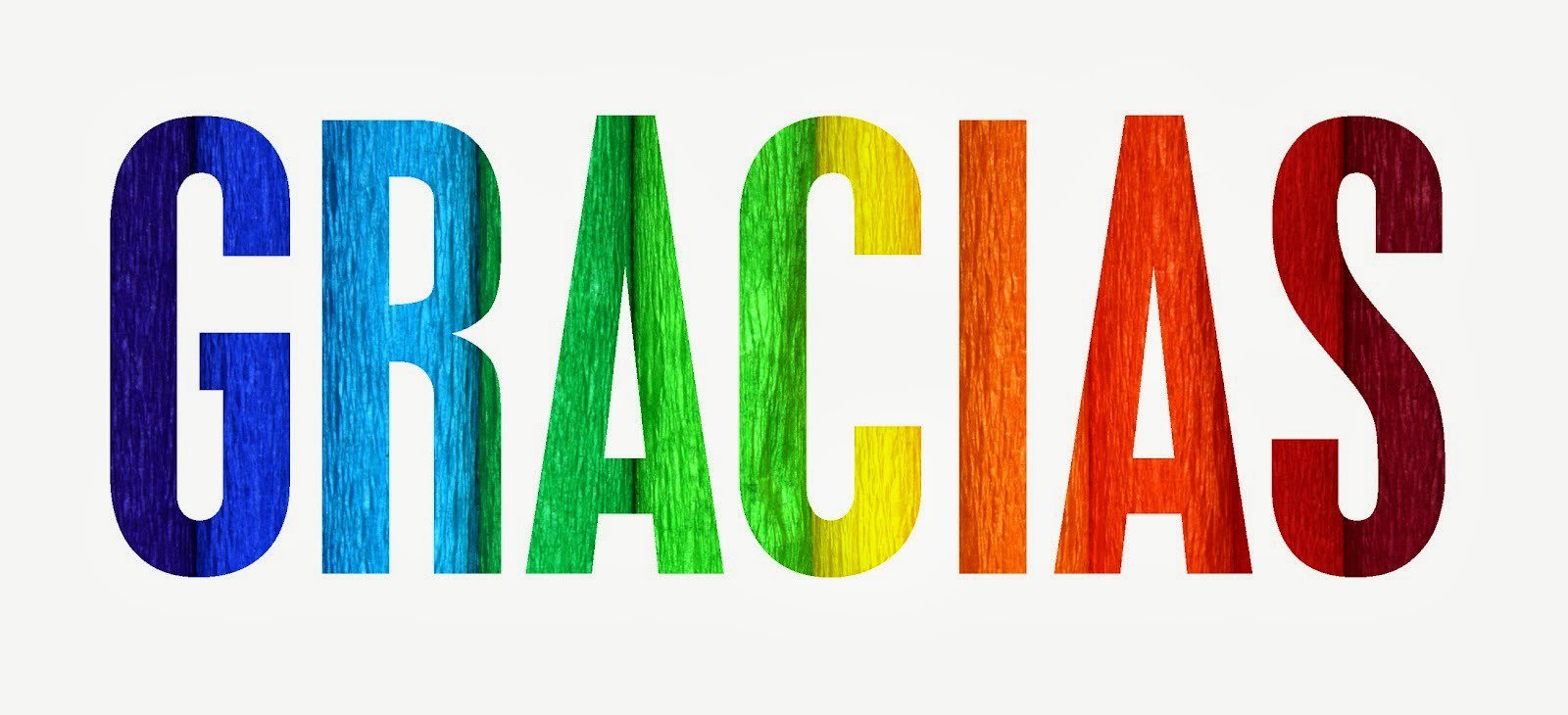